Дни за днями пролетели, промелькнули, словно сны, И не более недели остается у весны.Значит, пройдена дорога под названьем «пятый класс». Вот и лето у порога – ждет к себе, торопит нас. Лето нас зовет куда-то – прочь от дел и от забот... Вот и кончился, ребята, пятый наш учебный год. Он и радостен, и труден был для каждого из нас. Никогда не позабудем мы тебя, наш пятый класс. Мы сегодня расстаемся – но осеннею порой Снова, снова в класс вернемся – но теперь уже в шестой. Прибежим, придем, приедем в нашу школу – а пока Вместе праздник наш отметим – день последнего звонка.
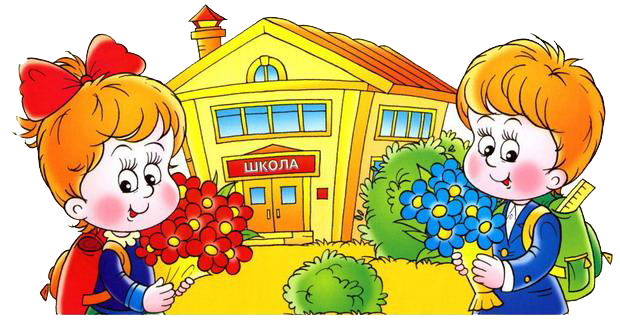 Игра- КВН
«Прощай 5-ый класс.
Да здравствует свобода!»
Конкурс капитанов
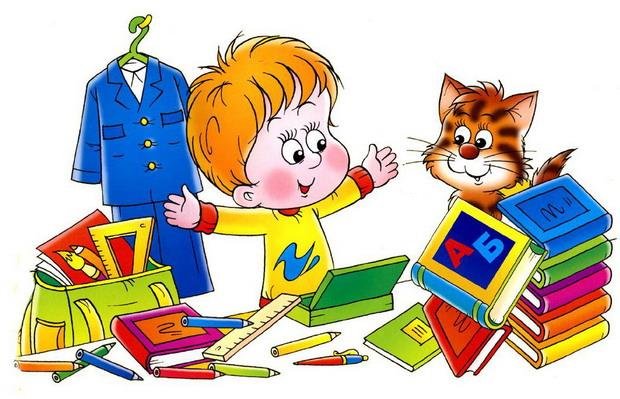 Конкурс разминка- «Угадайка»
Математика-103,301
  Всеобщая история-311
  Русский язык-102,312
  Природоведение-207
  Физическая культура-101
  Музыка-308
  Информатика-305
  Технология-спортзал
  ИЗО-207
  Иностранный язык-303,302
  Экономика- мастерские
  ОБЖ-309
  Литература-103,301
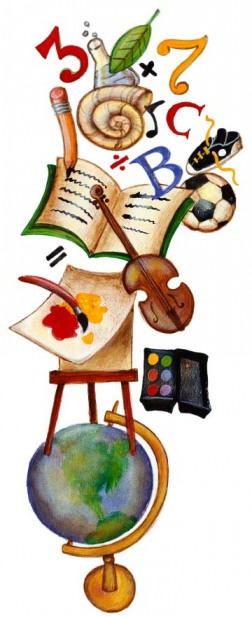 Конкурс – «Отгадайка»
Сто ответов на вопросы  
 Про жару, про абрикосы,
    Падежи, планеты, горы,
 Реки, дроби и озёра
 Даст помощник и волшебник- 
Школьный новенький… ?
Знает Пушкина, Толстого,
Математики основы,
Пишут формулы, задачи.
Труд тяжёлый, но не плачет.
Ей не ведома тоска.
Это школьная…?
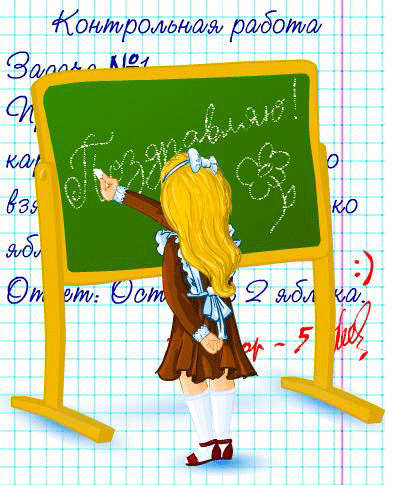 Зимой на улице бежит,  А летом в комнате лежит.  Но только осень настаёт,  Меня он за руку берёт.  И снова в дождик и в метель  Со мной шагает мой… .
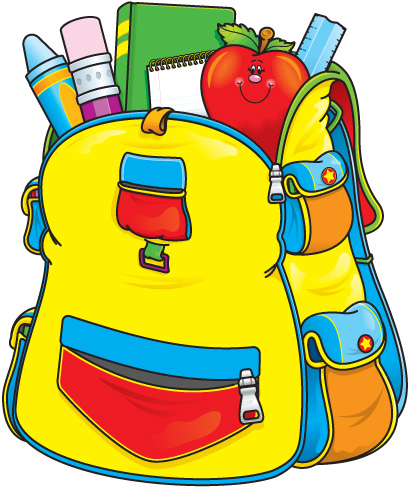 Я по карте очень смелоПутешествую умело:Город, речка, деревенька…Ой, запутался маленько!Показала мне развязкуДлинноносая…?
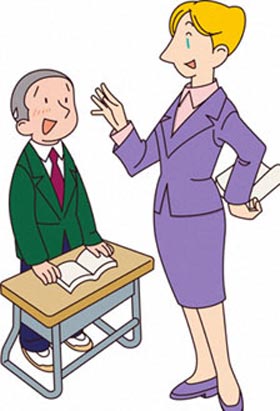 Угадайте номер кабинета.
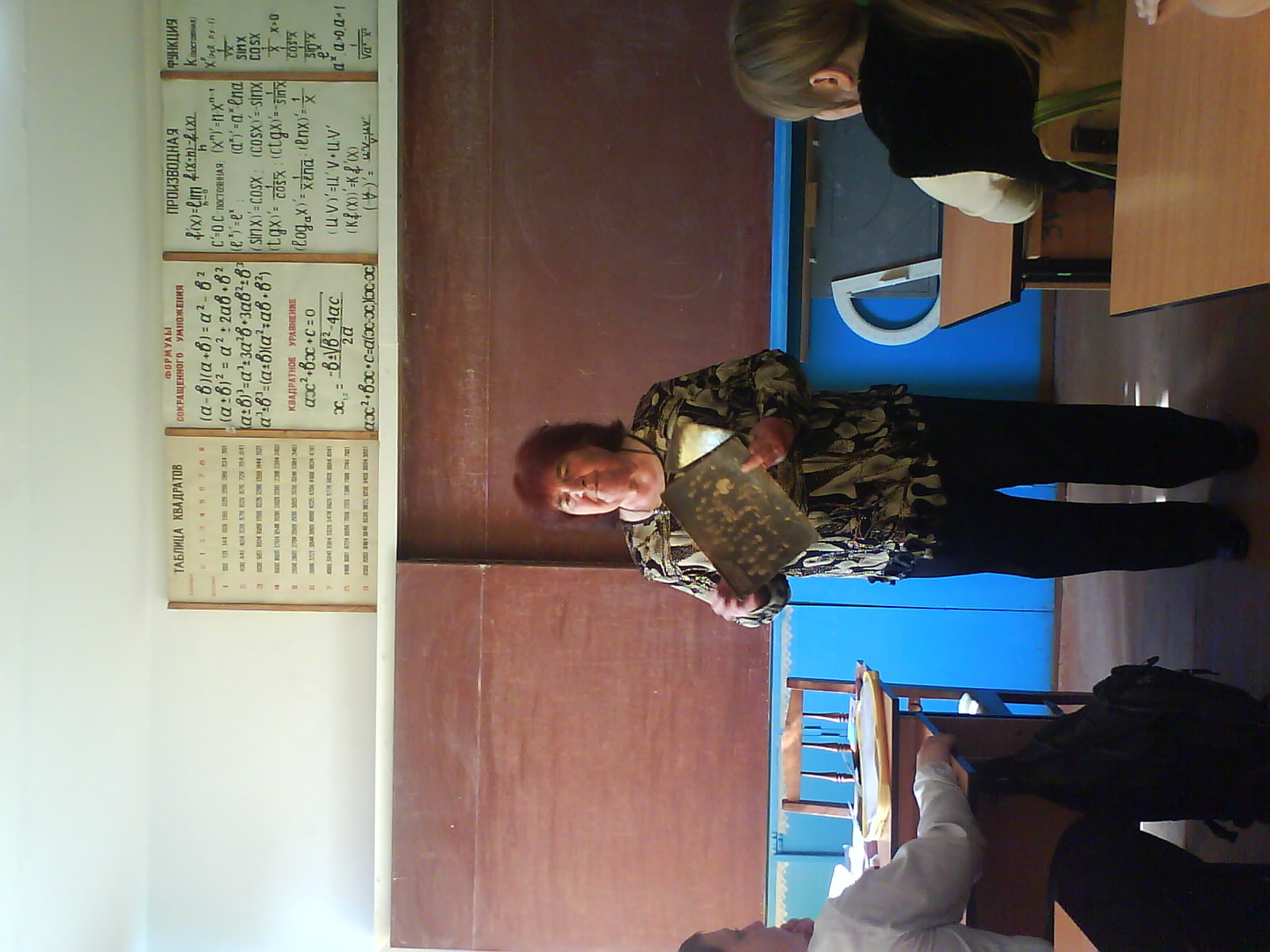 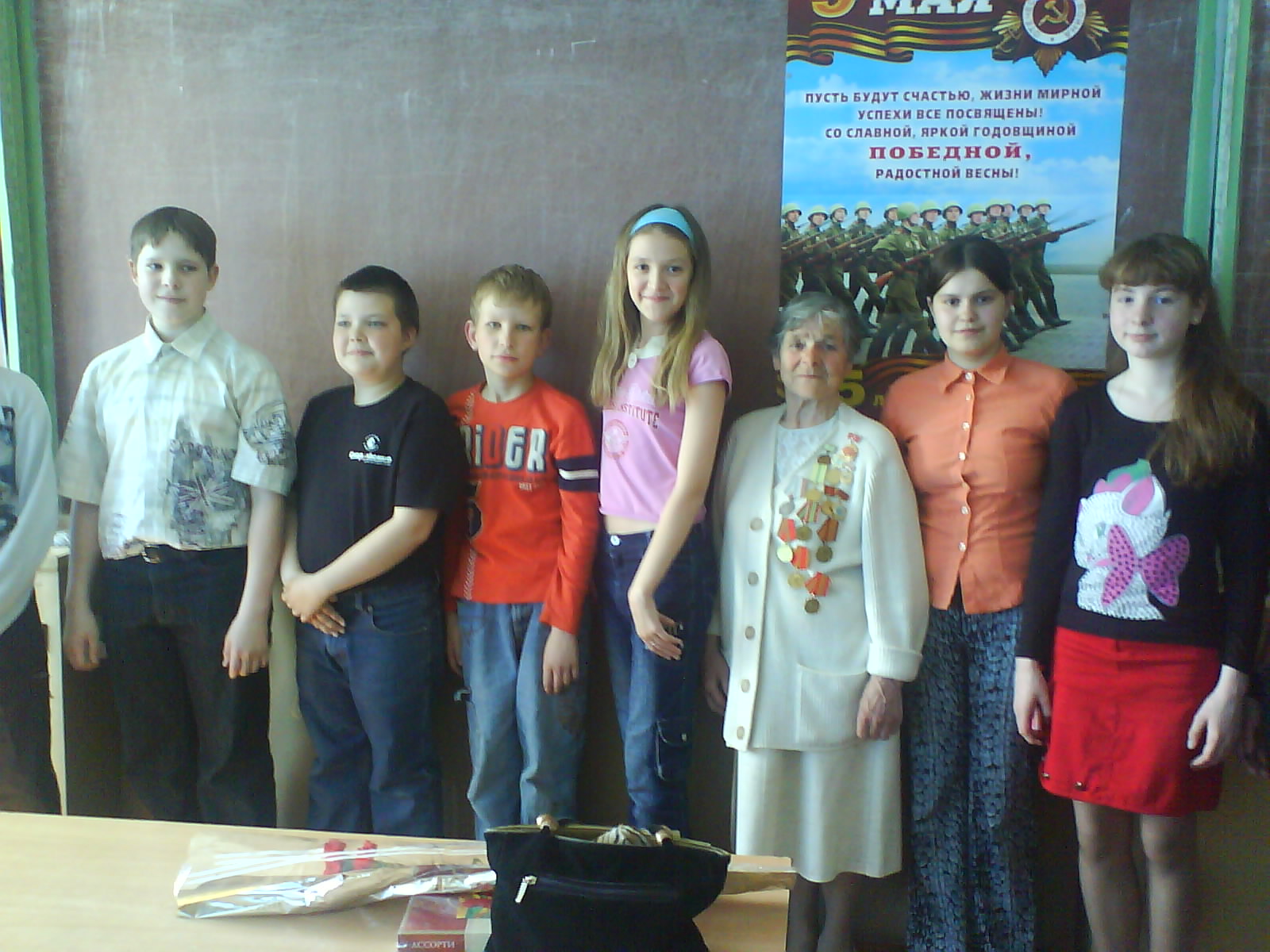 Конкурс – «Всезнайка»
МатематикаТройка лошадей пробежала 30 км. Какое расстояние пробежала каждая лошадь?Петух, стоя на одной ноге, весит 3 кг. Сколько будет весить петух, стоя на двух ногах?Из пункта А в пункт В автомобиль ехал 1ч 20 минут, обратный путь он ехал с той же скоростью, но 80 минут. Почему?Кирпич весит 2 кг и ещё полкирпича. Сколько весит кирпич?Врач прописал три укола. Через полчаса – на укол. Через сколько часов будет сделан последний укол?У Мамеда было десять овец. Все, кроме девяти, околели. Сколько овец осталось у Мамеда?Одно яйцо варят 4 минуты. Сколько минут нужно варить 5 яиц?Многие месяцы заканчиваются 30 или 31 числом. Сколько месяцев имеют 28 число?
Русский язык
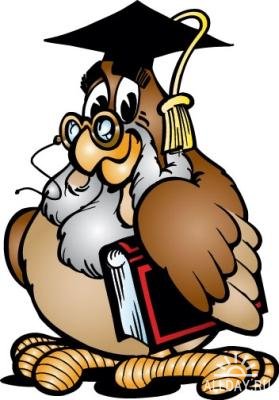 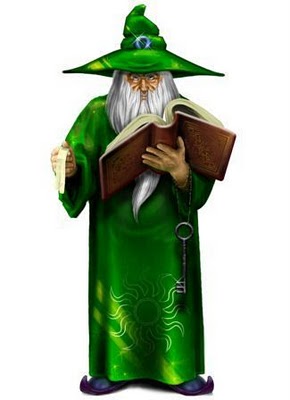 Отгадайте, какое слово зашифровано в картинке?
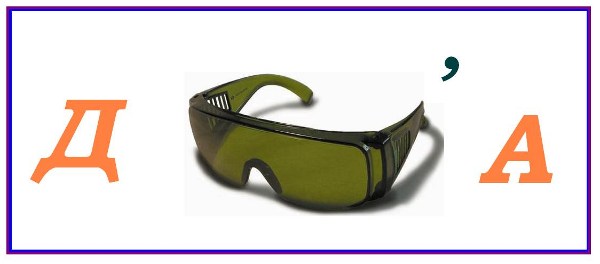 лл
Отгадайте, какое слово зашифровано на     картинке?
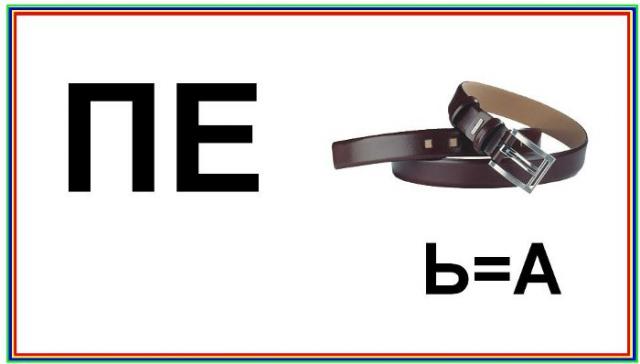 Отгадайте слово!
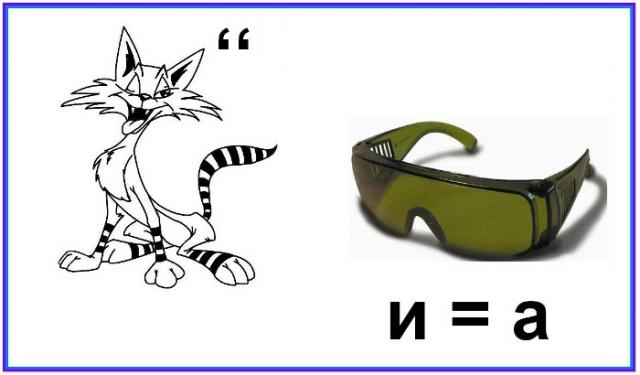 бббббббб
Отгадайте слово!
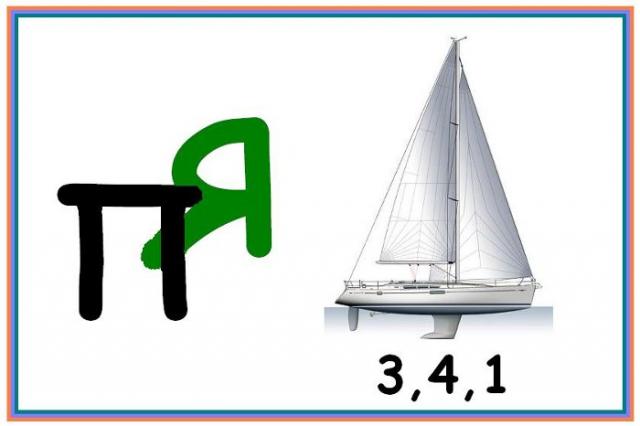 Конкурс «Посчитайка»
Сколько всадников вы здесь видите?
Сколько панд вы можете найти на этой фотографии ?
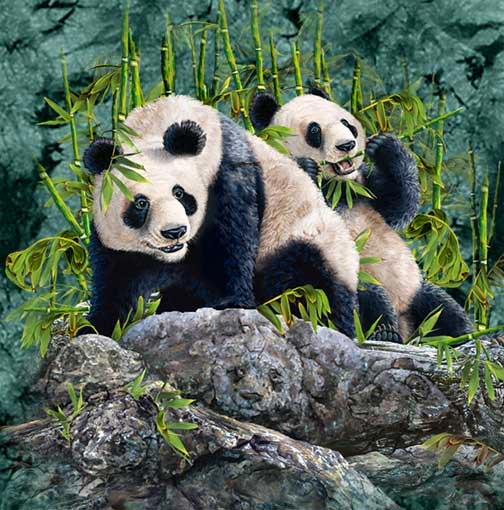 Конкурс «Помечтайка»
Было раньше в нашем классе 
Много всяких катавасий 
Были радости, печали, 
Мы под партами мычали, 
Но друг друга выручали. 
А теперь другими стали: 
Никуда не мчимся стаей… 
Ходит парень полусонный - 
Занят собственной персоной. 
Без дискуссий и полемик - 
Каждый чуть не академик. 
А девчонки хорошеют: 
Украшения на шеях, 
В волосах у них заколки, 
А слова - довольно колки! 
"Что поделать - трудный возраст! 
 - Часто слышим этот возглас. 
Но мы выручим друг друга 
Если нам придётся туго
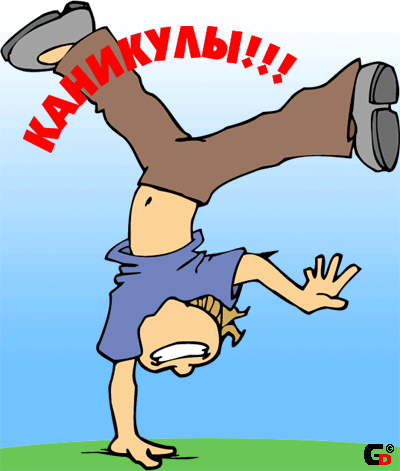 Программа будущего:
    5 да                      5 нет
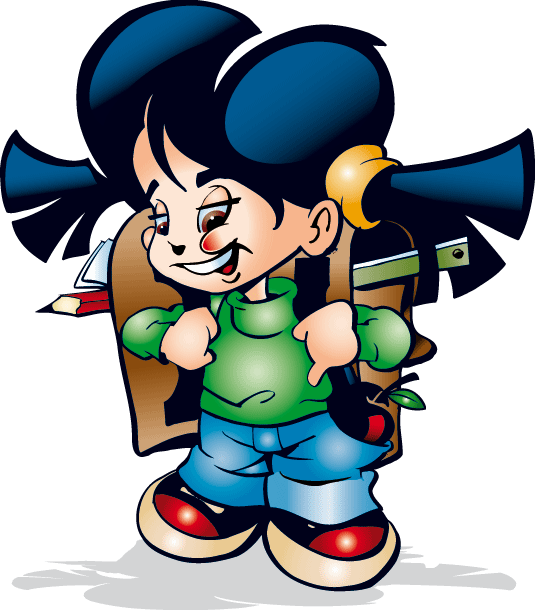 Спасибо за внимание
       и участие!
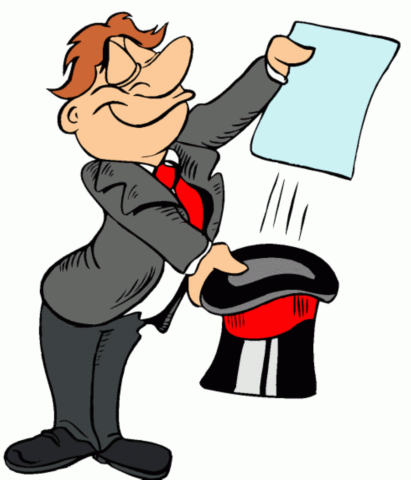